H->bb Weekly Meeting
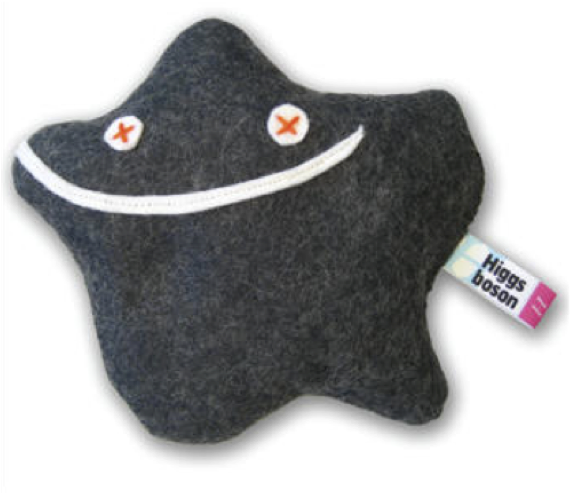 Ricardo Gonçalo (RHUL)
HSG5 H->bb weekly meeting, 20 September 2011
News! News! News!
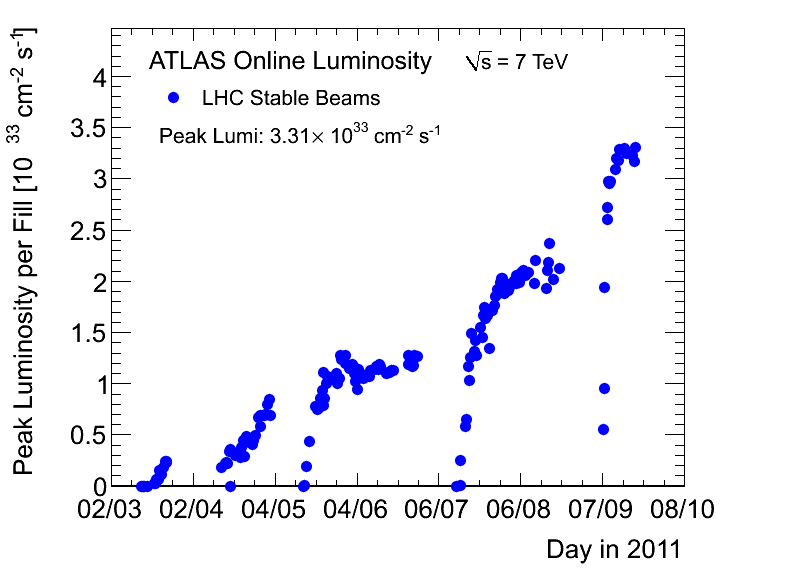 Peak stable lumi 3.31x1033cm-2s-1

3.12fb-1 with stable beams collected so far

Peak pileup increased from around 12 to 21; new average around 15 events/crossing
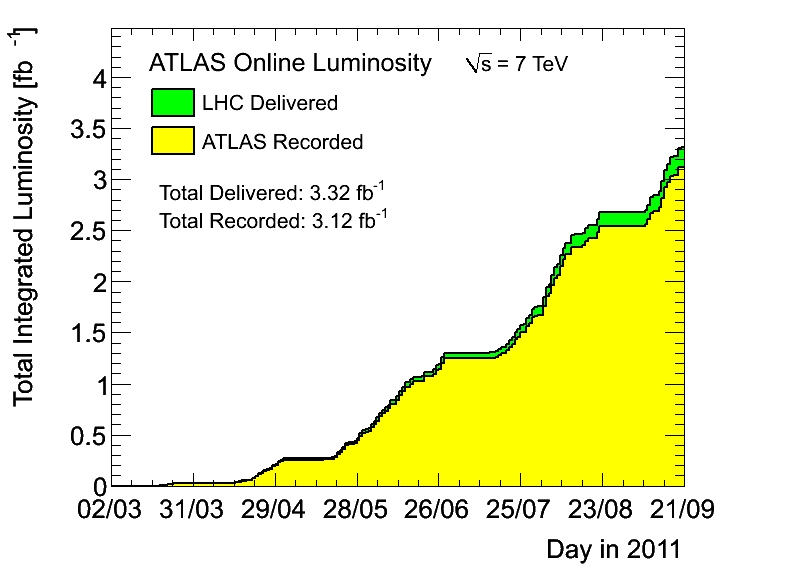 Ricardo Gonçalo
HSG5 H->bb Weekly Meeting - 20/9/2011
2
Issues…
Hadronic calibration workshop just started 
Many issues to be discussed this week – will summarize in next week’s meeting
Local hadronic calibration (rel.17) should benefit our di-jet mass resolution
Agenda at: https://indico.cern.ch/conferenceOtherViews.py?view=standard&confId=132005

Just came back online and only starting to read email, so are there any urgent issues?
Ricardo Gonçalo
HSG5 H->bb Weekly Meeting - 20/9/2011
3